RESULTS BALLISTIC SOAP SHOOT
30.09.2023
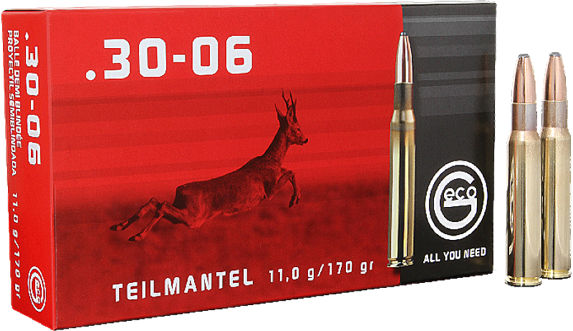 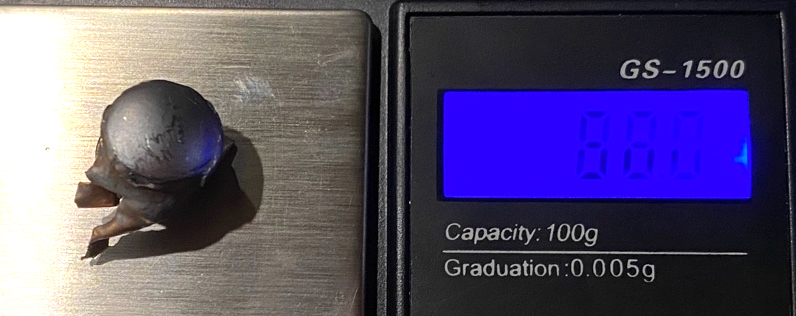 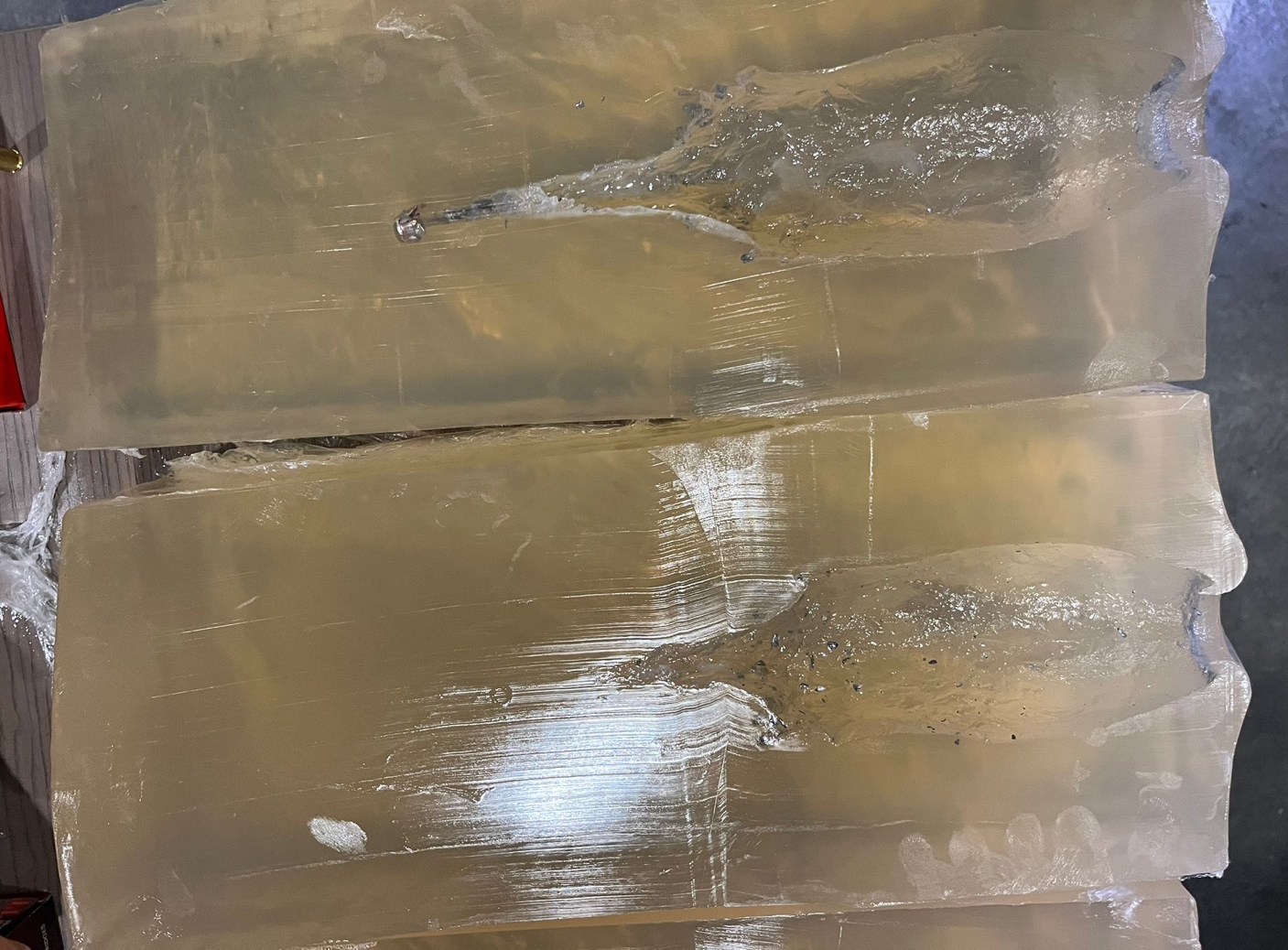 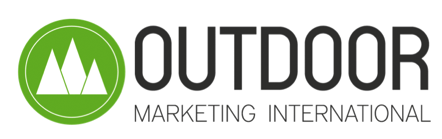 RESULTS BALLISTIC SOAP SHOOT
30.09.2023
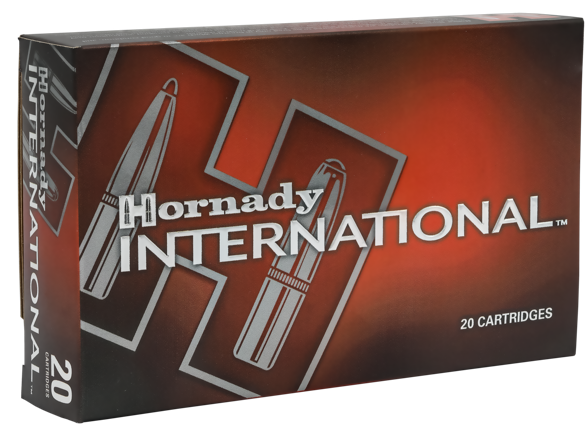 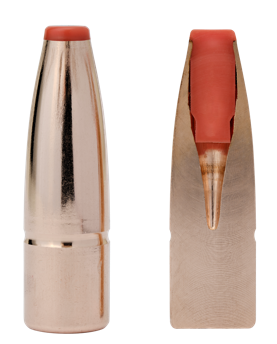 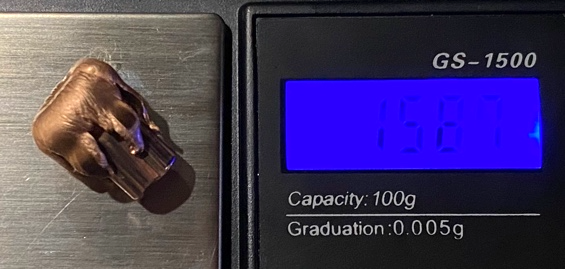 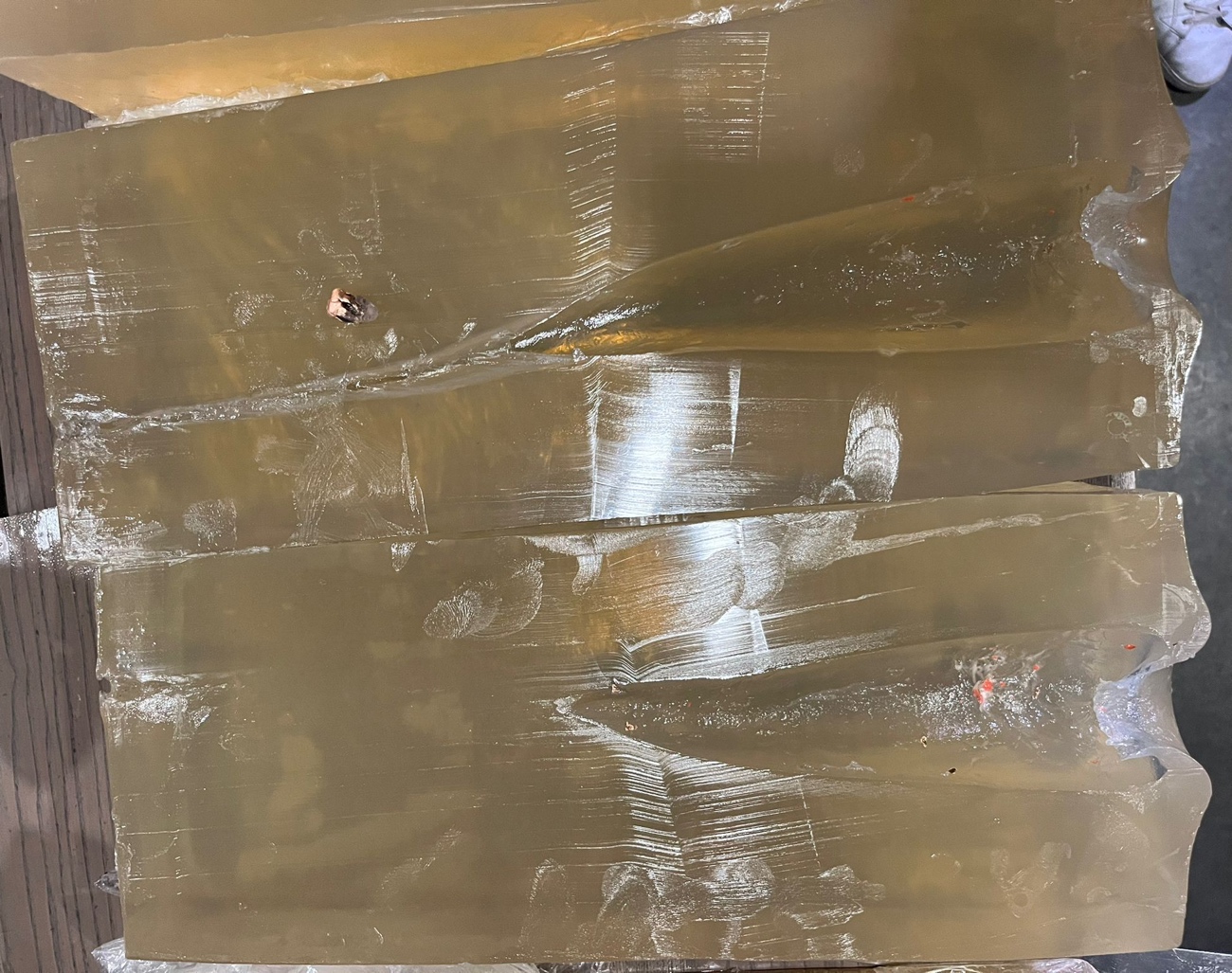 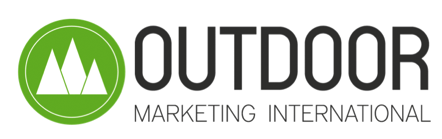 RESULTS BALLISTIC SOAP SHOOT
30.09.2023
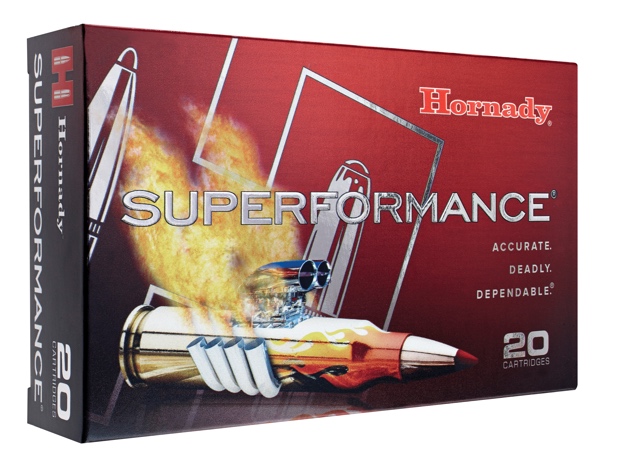 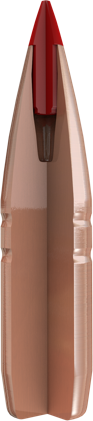 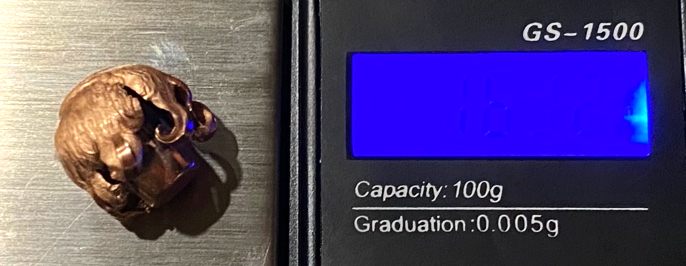 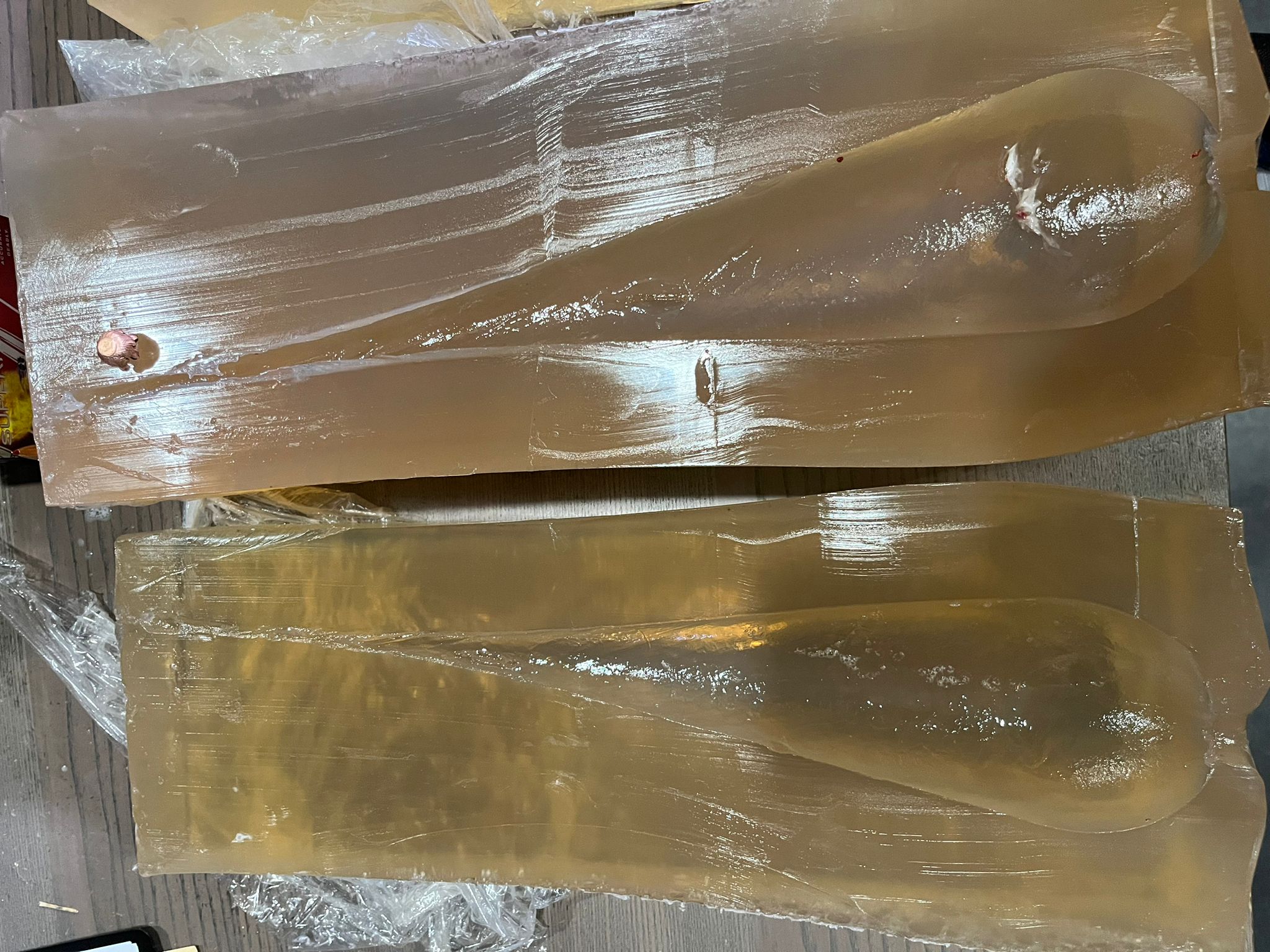 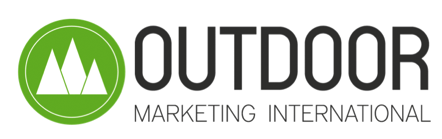 RESULTS BALLISTIC SOAP SHOOT
30.09.2023
The results in comparison
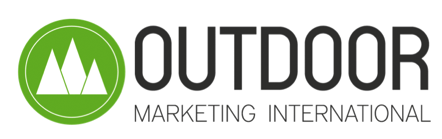 Best values in blue
To assess the performance of hunting ammunition in ballistic soap, the following parameters are decisive in this order:

1. Volume of the temporary cavern - (here visualized by measuring with red colored water). The greatest possible destruction and displacement of tissue is required for rapid and reliable onset of the game-killing effect. The larger the temporary cavern in the soap block, the greater the tissue destruction to be expected.

2. Path to the maximum diameter of the temporary cavern - The quicker the maximum diameter of the cavern is reached, the stronger the expected immediate effect.

3. Maximum Temporary Cavern Diameter - The larger the maximum diameter of the cavern, the greater the expected tissue destruction.

4. Maximum penetration - The greater the maximum penetration, the better the expected depth effect and the higher the probability of a reject.

5. Cavern length – value up to which penetration depth the bullet destroys/displaces tissue beyond its actual diameter.
For the sake of completeness, the values for distance to bullet deformation, expanded bullet diameter and residual weight were recorded. Bullet energy and/or bullet velocity alone say nothing about the effectiveness of the charge, because only the above data provide information about whether the performance of the charge translates into tissue destruction.
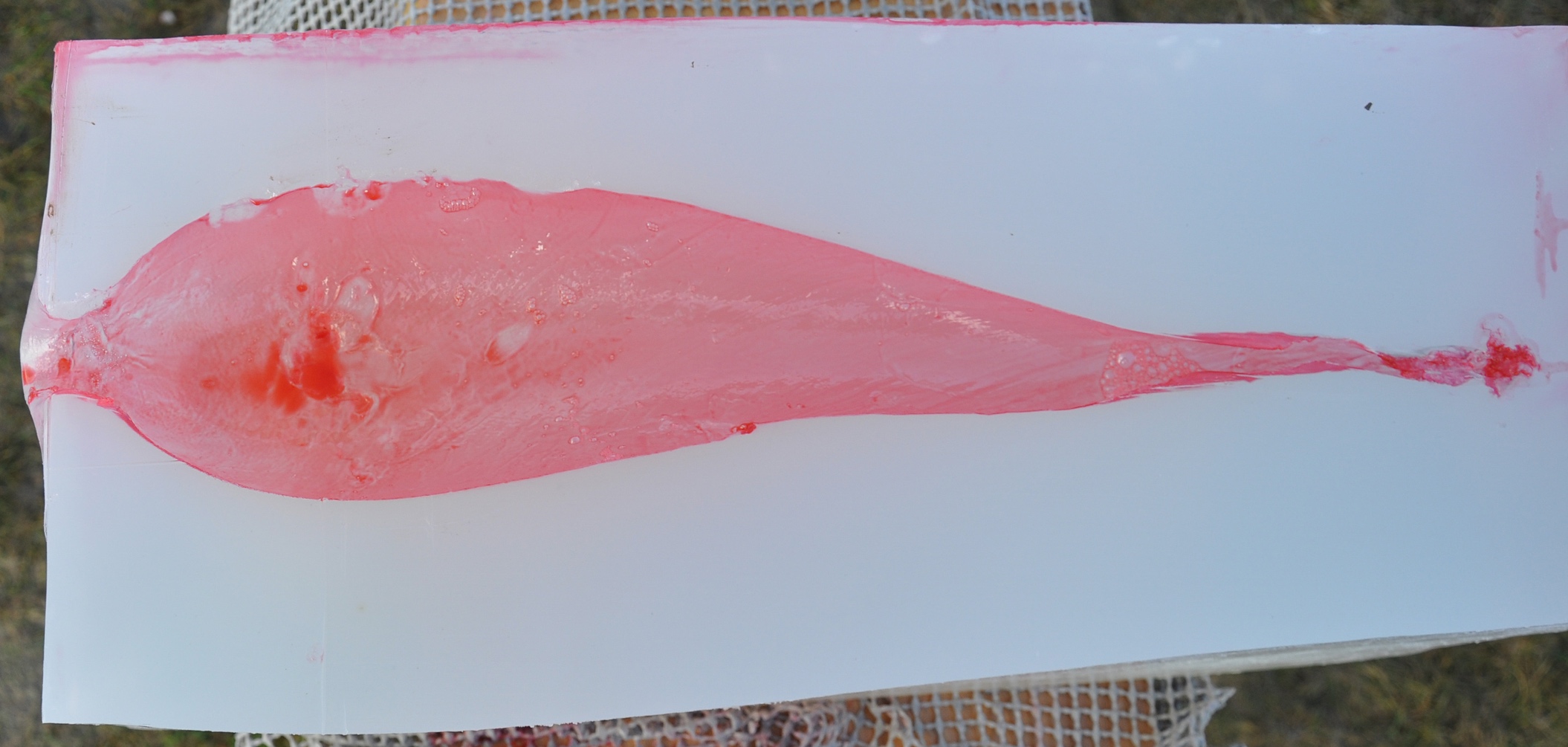 Shot direction
2.
3.
1.
4.
5.
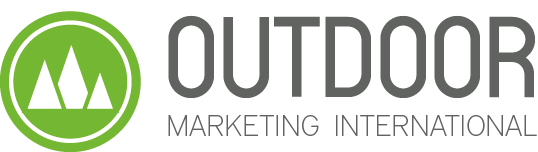